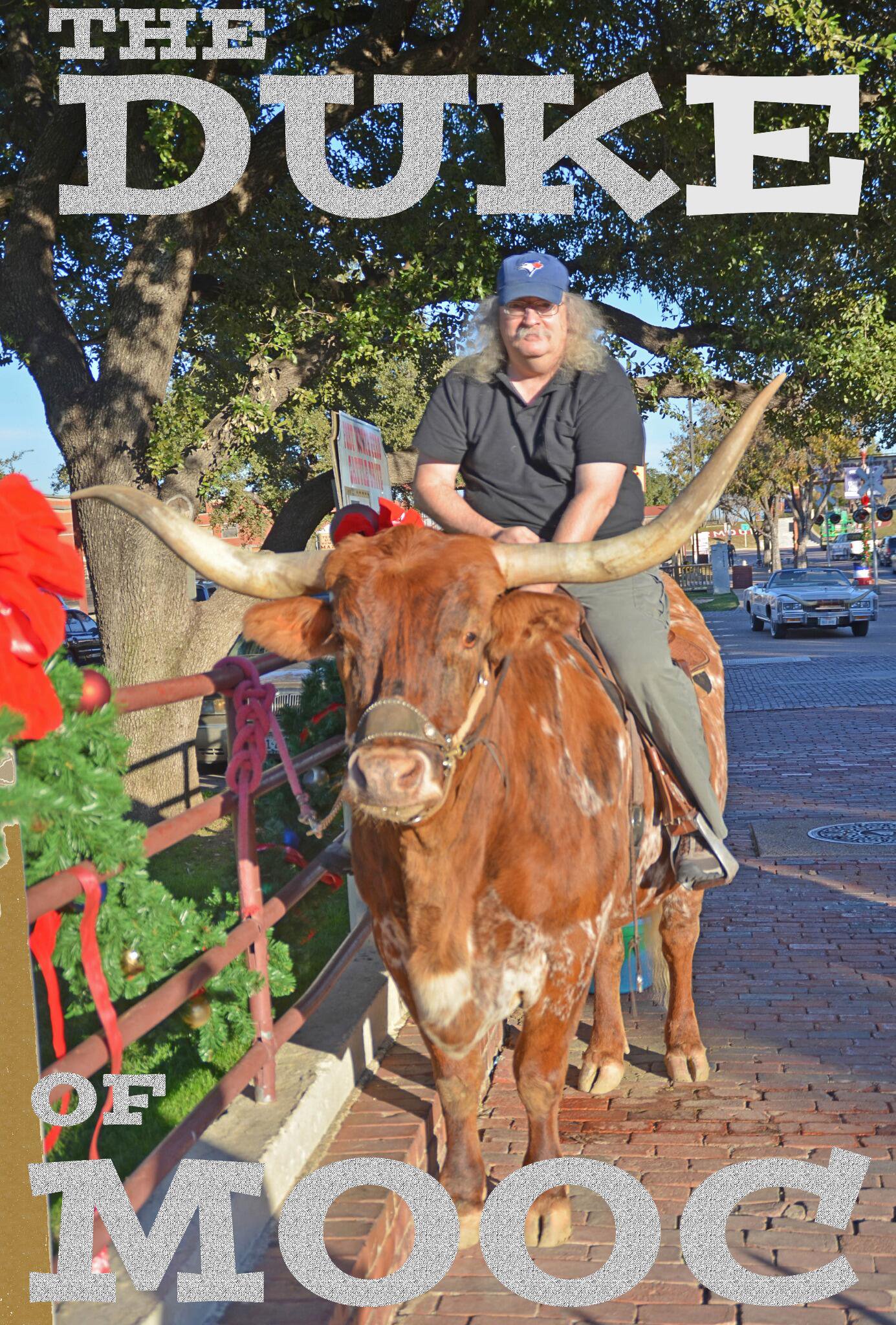 How Open Education Can Change the World
Stephen Downes
April  24, 2018
1. The Promise of Technology
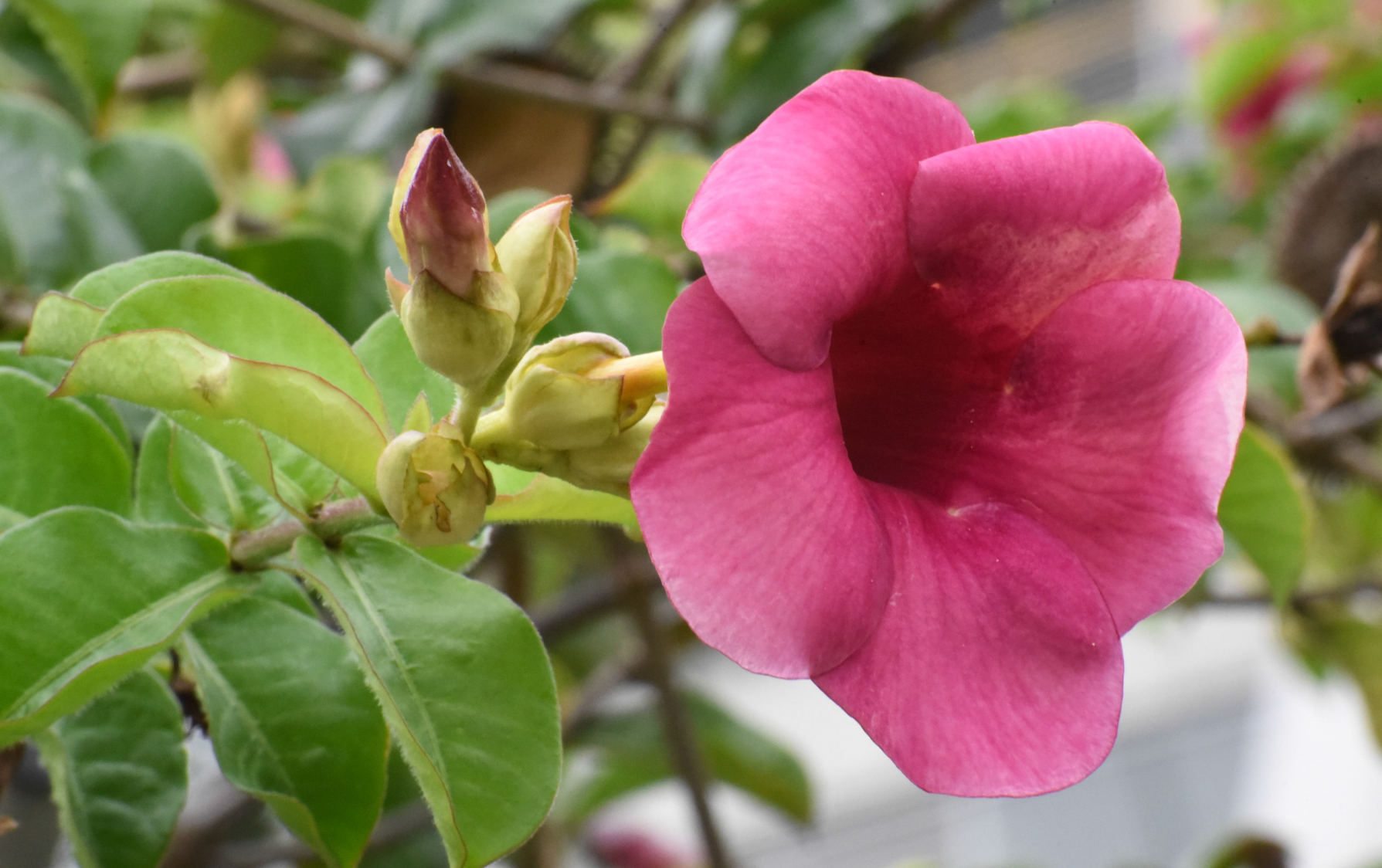 Every citizen in their heart of hearts seeks a peaceful transformation of society towards a future that ensures inclusive economic and social development.
 - Veronica Hope Hailey
Digital technology has not only disrupted industry, it has changed the way change is made. There is a common thread that unites Justin Bieber, the Arab Spring, and the Oculus Rift.
Almost five billion people today use mobile phones, and many more have access if they want it or need it. But almost equally significant is the world wide access to millions of videos and other resources on sites like YouTube and Facebook.
Digital technology has transformed society, created entire industries, informed minds young and old, and given each of us an opportunity to connect with others in our communities or across oceans.
Belief in one’s own capacity. “The skill of self-advocacy is crucial for everyone, but especially for young people confronted by steep challenges.” – Beth Hawkins
2. The Rise of Open Education
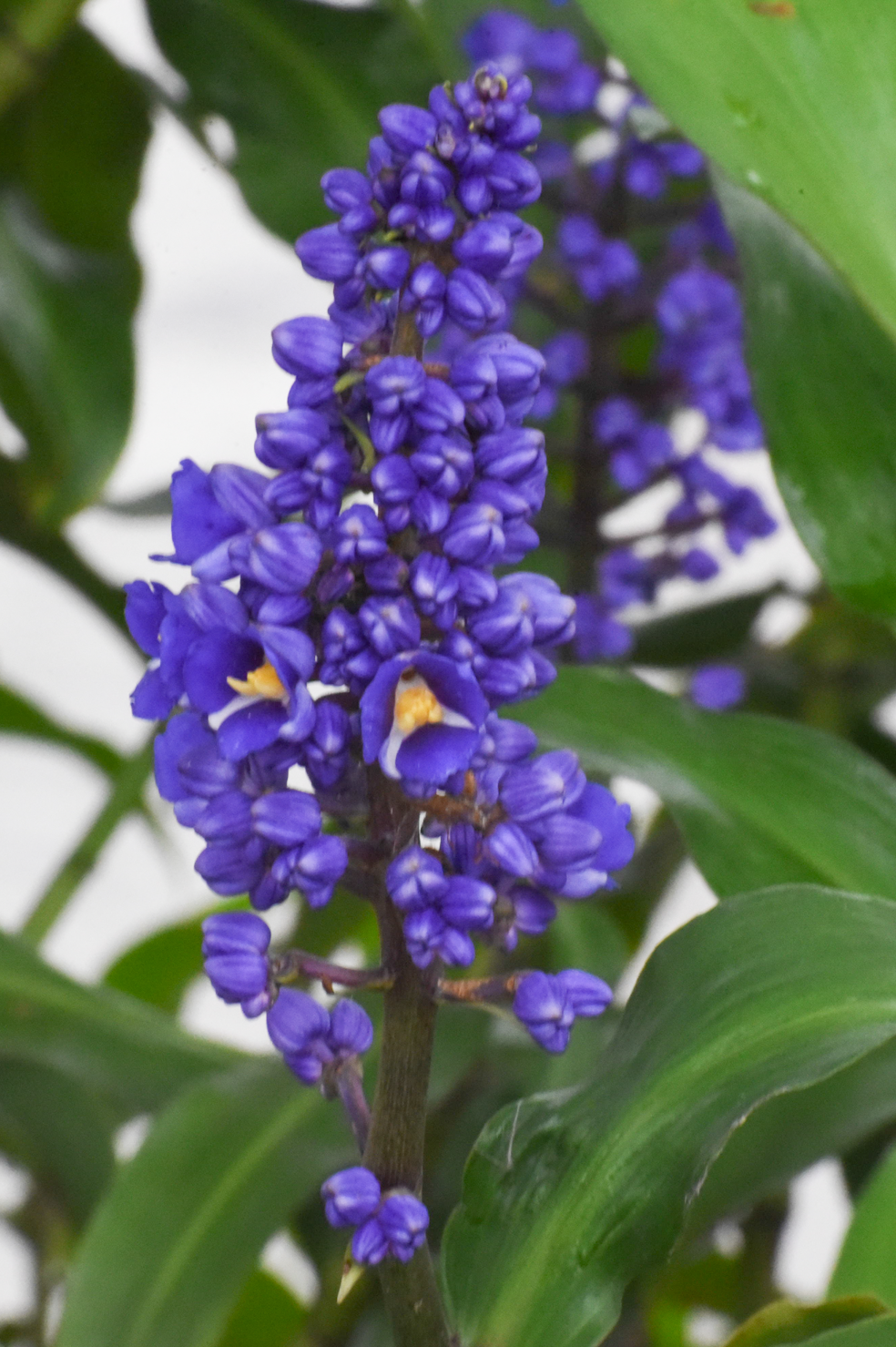 It began as email lists and Usenet groups. It grew through blogs and personal websites, from sites as humble as my own to those as sprawling in their ambition as Wikipedia. And it thrived in the age of social networks, online classrooms, and massive open online courses.
“About 40 to 45 per cent of visitors to OCW are students at other universities who are looking for material to complement their course. Nearly as many are what MIT terms "self-learners" - people, usually working professionals, who are not enrolled in any formal education programme.” - Rebecca Attwood
Today a significant percentage of open education is offered in the form of the Massive Open Online Course (MOOC). A MOOC is more than just the online course materials - the idea is that the actual teaching of the course also takes place online.
What does it mean to be open?
World-class universities should be tasked with a shared responsibility for building capacity in higher education systems as a whole. Scarce national resources be focused on creating world-class systems rather than world-class universities. - Rajani Naidoo
http://www.universityworldnews.com/article.php?story=20180417162622337
3. Meeting the Challenges
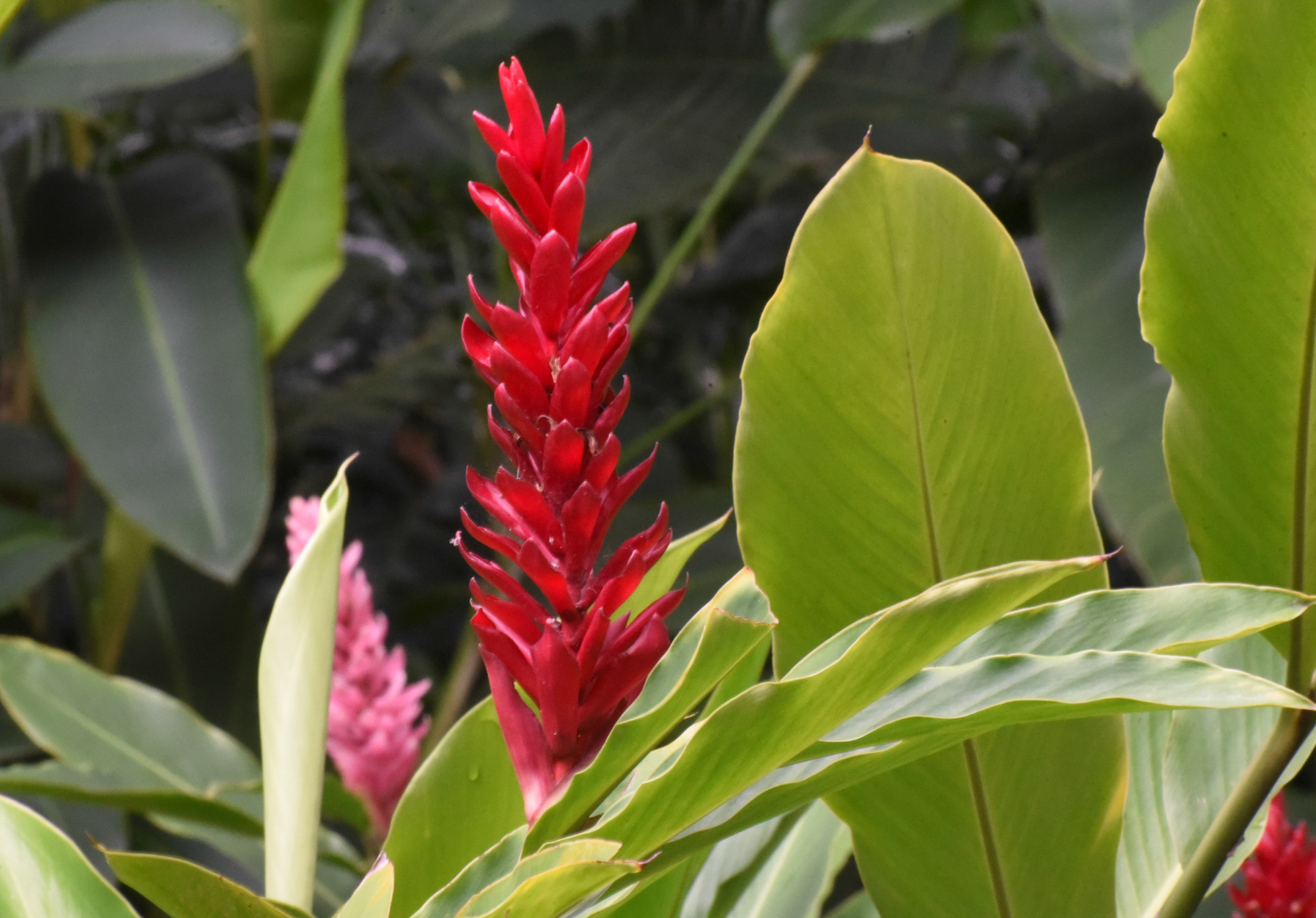 “The most typical course registrant is a male with a bachelor’s degree who is 26 or older.” But while this is true, the same data from the first year of EdX shows 9,148 people from Colombia completing the course and obtaining a certificate, which is a significant outcome even if the percentages are small. - Andrew Ho, et.al.
MOOCs and other forms of open online learning are emerging from around the world. In Colombia, for example, MOOCs have been produced by the University of Los Andes, Javeriana and Pereira.
In a study of MOOC users from Colombia, the Philippines and South Africa, “less than half of the MOOC users surveyed had completed higher education… a quarter of MOOC users reported high school as their highest level of education finished.
“The success of low-income country programs increasingly depends on two key factors—(i) minimum levels of government spending on health, education, and social safety nets; and (ii) specific reform measures to protect vulnerable groups.” - IMF. 2017
4. The Way Forward
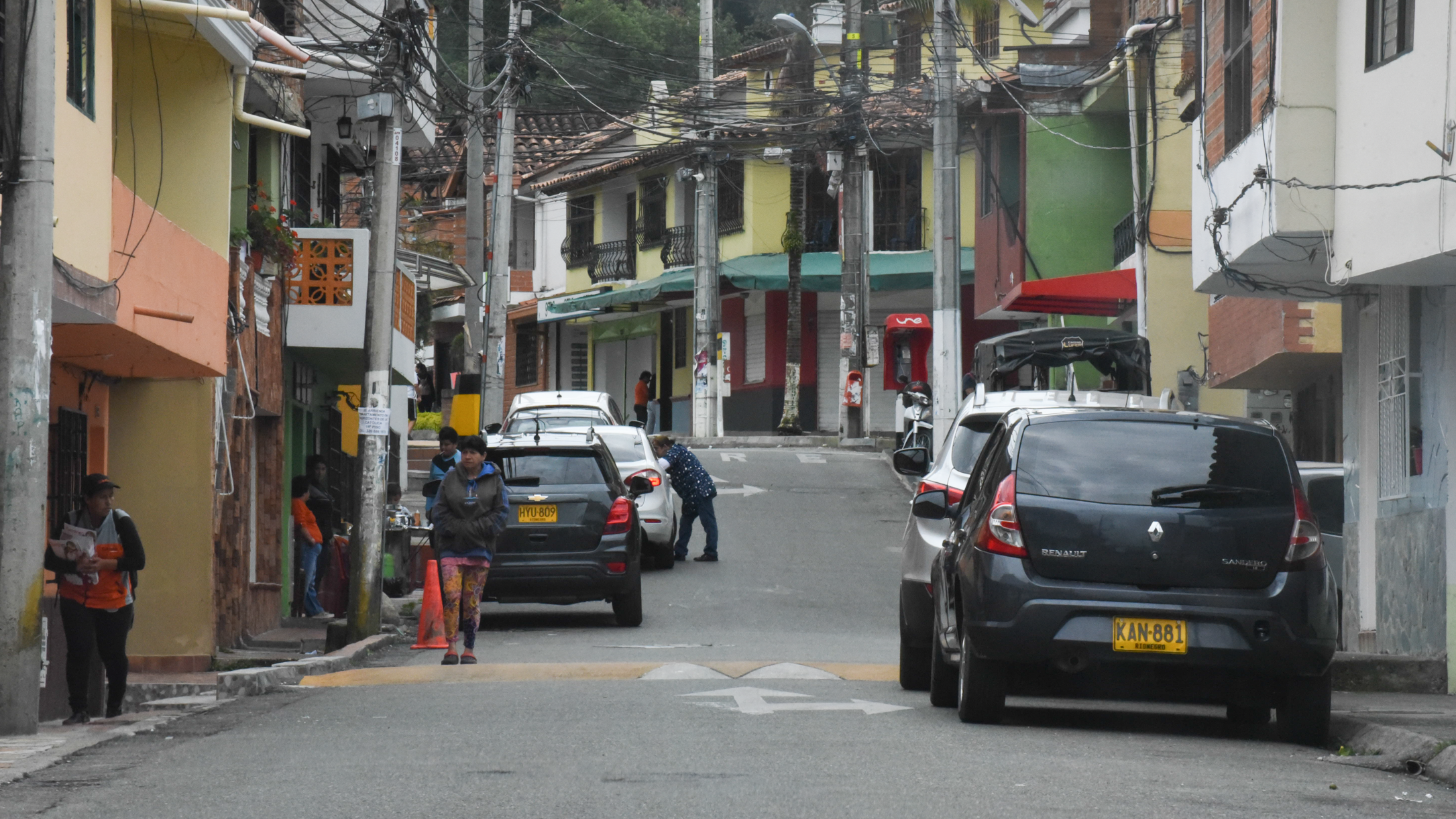 “Fewer than half (49%) of the respondents thought that relevant stakeholders have the necessary skills to access, use and share OER.” These skills are, first of all, skills in the use of information and communications technology, and secondly, skills in managing licenses and publication.
“Only 41% of the respondents felt that there are sufficient OER in the main language (or languages) of education in their country.” It has been argued that the development of open online resources creates an important cultural and political voice for a country. - Grainne Conole
The creation of a mechanism for the production and sharing of OERs, with support from management, is also a mechanism for building a learning community of educators, and increasing instructional capacity generally.
5. Four Steps to Peace - José Restrepo
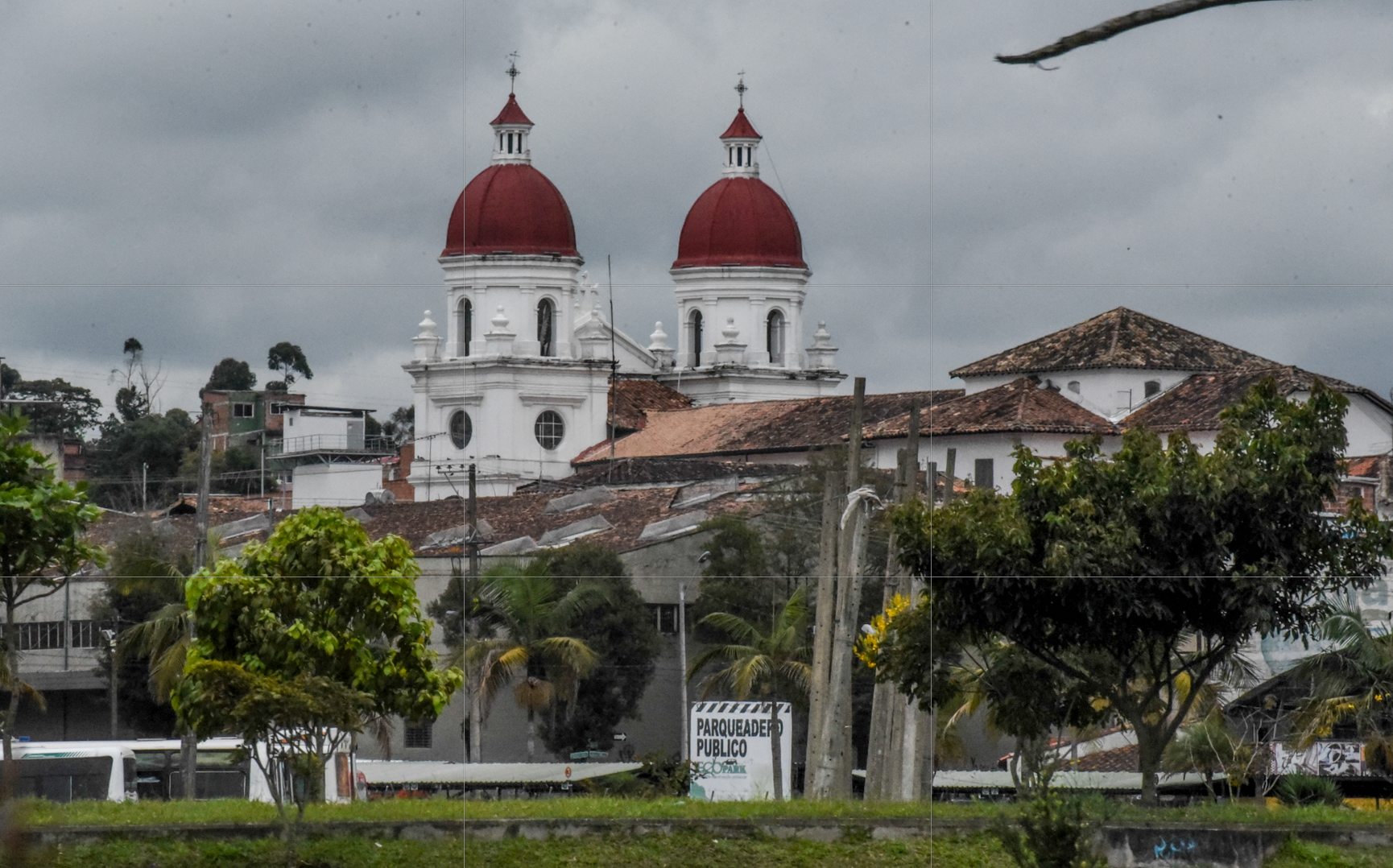 http://www.bath.ac.uk/management/news_events/news/2017/23-10-jose-restrepo-explains-how-he-is-spreading-peace-in-colombia.html
Redistribution - Scholarships for students from low income families and areas of conflict have increased access to higher education with more than 30,000 benefiting from the 'Se Pilo Paga' programme.
Recognition - gender equality and diversity while also promoting remembrance, truth and reconciliation. A focus on training of indigenous communities and ex-combatants.
Representation - working together to promote interdisciplinary research to develop capacity to rebuild society, sharing curricula on human rights and writing textbooks to teach new generations.
Reconciliation - promoting peaceful conflict resolution and offering workshops for entrepreneurship linked to citizenship.
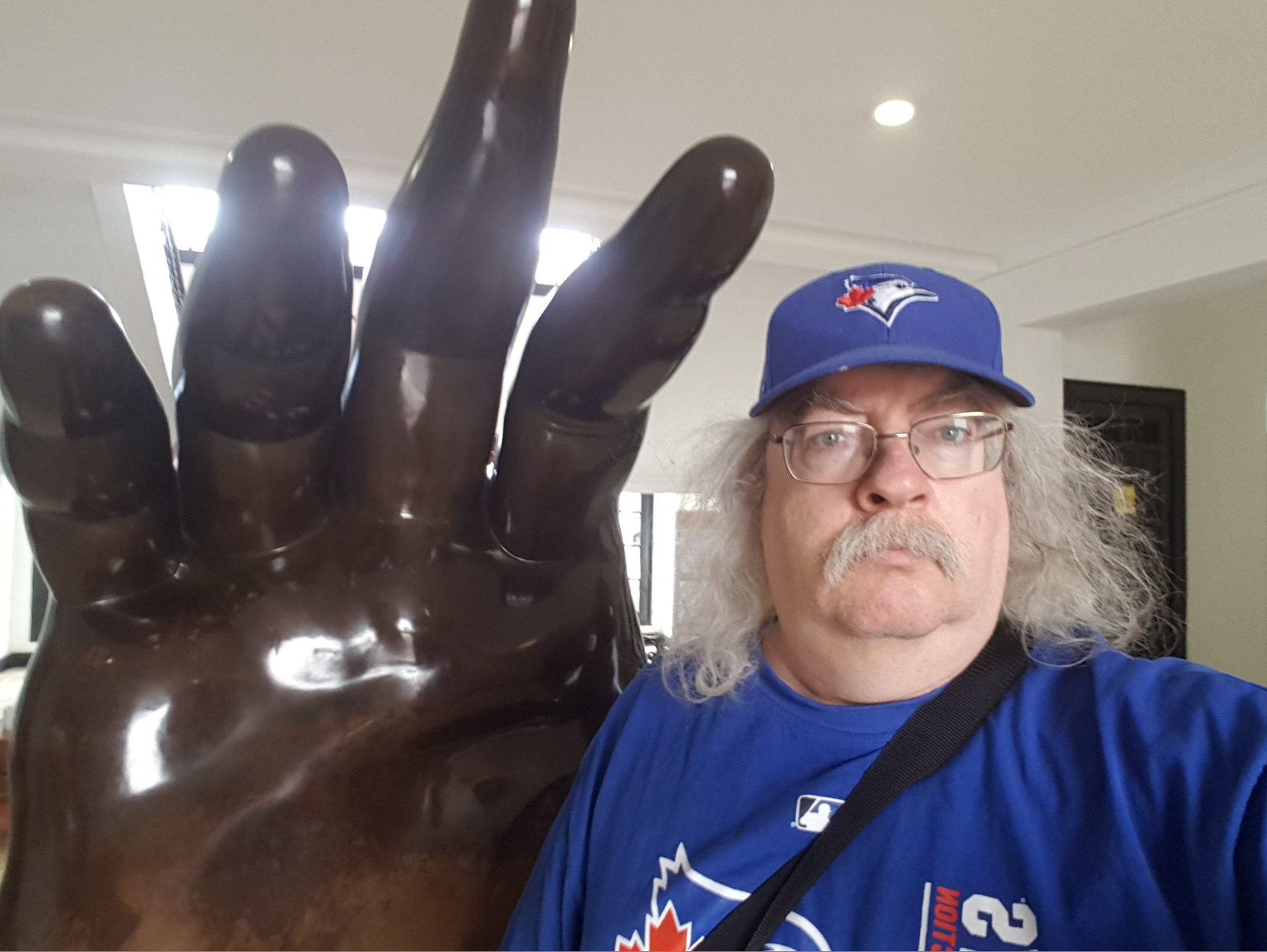 Stephen Downes
http://www.downes.ca